Dependencies, vulnerabilities and changing practices of groundwater access and use:  some lessons from Maharashtra
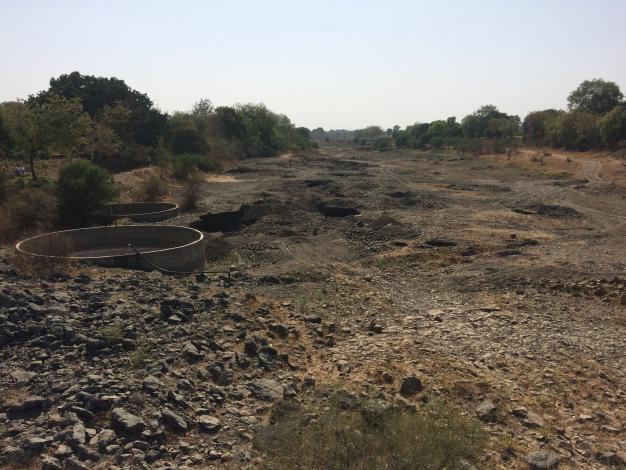 Dhaval Joshi
Advanced Centre for Water Resources Development and Management ACWADAM
dhavalgy@gmail.com
Vikasanvesh Conf (Nov 2019) Abstract Theme: CPR and Rural Livelihoods
Context
Dependency on groundwater- agriculture and drinking water

Drought prone areas- Latur and Osmanabad

Increasing incidences of rainfall variability 

Moving towards overexploitation of aquifers- leading to intense competition

Emerging challenges of drinking water security as well as livelihoods
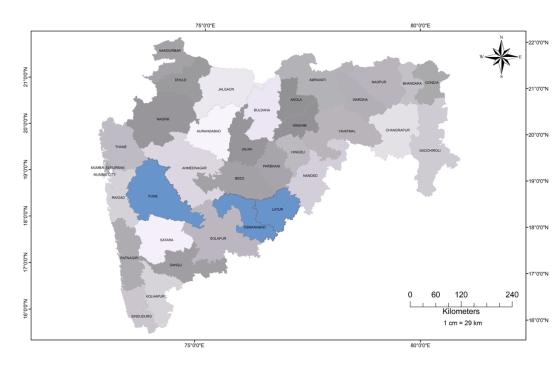 Study - methodology
Study conducted as part of UNICEF-ACWADAM programme on Drinking Water Safety and Security in overexploited watersheds of Maharashtra

17 OE watersheds selected- 111 villages (11 pilot- 100 scale up) across 3 districts- Pune, Osmanabad and Latur
Survey conducted in 11 pilot locations (about 2000 respondents)

Focused on drinking water dependency, agricultural dependency, understanding vulnerability emerging from resource scarcity, general awareness about groundwater legislation and OE status
Dependency
Groundwater important for drinking water and agricultural needs 
Multiple aquifer systems tapped today
Dependency shaping sanitation practices
Increasing vulnerability
Drying up of dug-wells- poor state of unconfined systems
Water scarcity a persistent phenomena- needs longer engagement and solutions
Intense competition scenario- multiple sources tapped by individuals, failure of sources
Changing practice of groundwater access
Percentage of shared sources more when it comes to dug-wells than bore-wells 
Cheaper drilling provides for more privatized access 
Capacity of bore-wells less than dug-wells (so difficult to share)
Dug-wells older- shared through hereditary property rights
Changing practices of groundwater use
Irrigating Kharif crops through groundwater- rainfall variability 

Bore-well to Dug-well water transfers as unconfined aquifer systems deplete; in many areas water transferred to farm ponds
Discussion
Response to resource scarcity and climate change?
Do the changing practices of groundwater use indicate response by communities to climate change
Emerging local knowledge about adaptation/mitigation to resource scarcity and climate change

How common are commons today?
Although today multiple aquifers are tapped than ever before, but do they inform equity 
How does one define equity in a multiple, overexploited aquifer regime

Does tragedy of commons invoke environmental migration?
Evidences for groundwater scarcity induced migration are sparsely documented
How does overexploitation of a common pool resource like groundwater shape larger decisions like migration
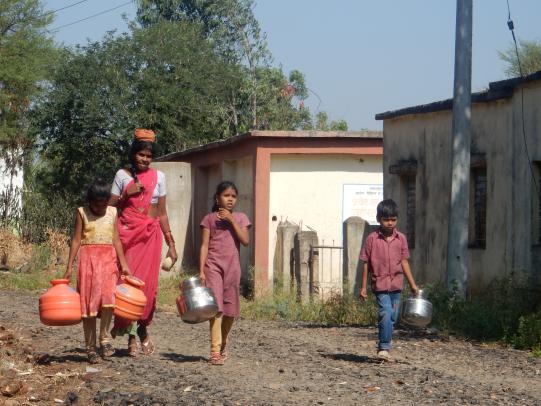 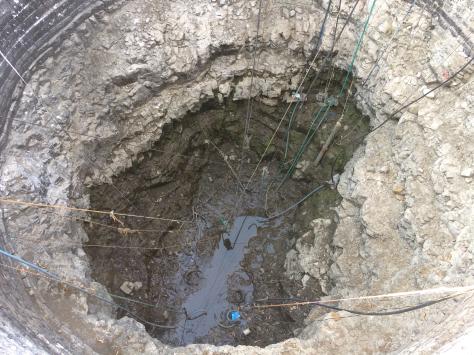 Conclusion
The larger pool of research and action on CPR focuses on conservation and sustainability of the resource

Need to integrate key knowledge themes linked to practices of access, use, distribution of CPR and how resource characteristics shape them

Need to understand intense groundwater use for agriculture while planning Har Ghar Jal, since 85 percent sources today are groundwater based

Need to move beyond drip/sprinkler discussion for demand side management on groundwater
References
NRDWP (2019): Format B26, List of Schemes
MoWR (2017) Report of 5th Minor Irrigation Census
Guhathakurta, P., & Saji, E. (2013). Detecting changes in rainfall pattern and seasonality index vis-à-vis increasing water scarcity in Maharashtra. Journal of Earth System Science, 122(3), 639-649.
GSDA (2014): Report on Dynamic groundwater resources of Maharashtra
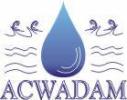